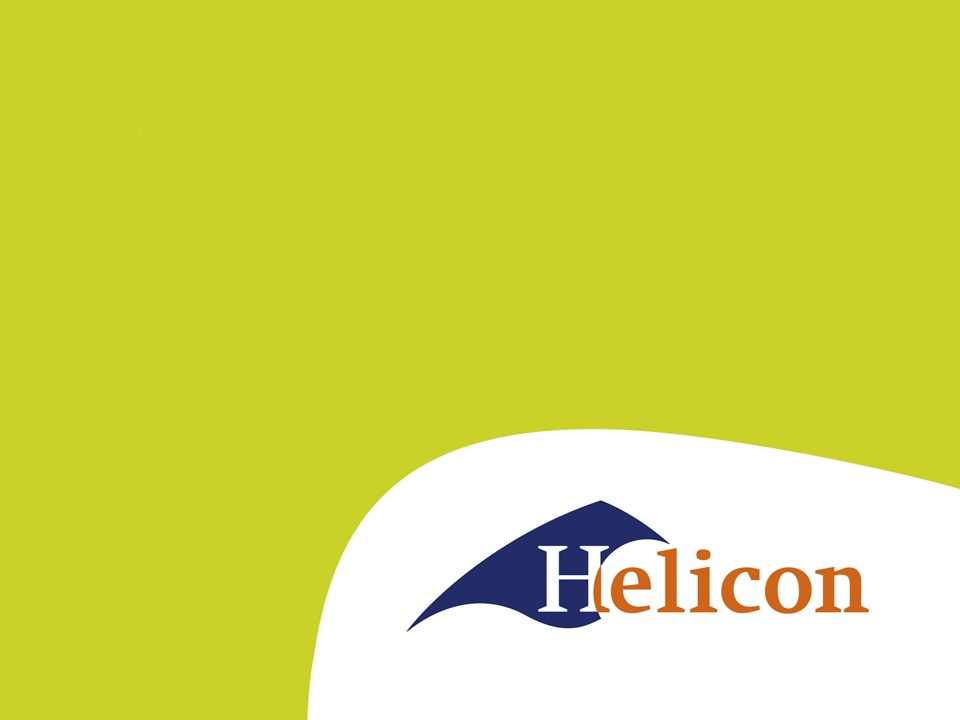 Het brandstofsysteem
Verschillende onderdelen
Brandstoftank
 Waterafscheider
 Grof filter
 Opvoerpompje
 Fijnfilter
 Brandstofpomp
 verstuivers
Een volledig systeem
[Speaker Notes: Waarom MVO?

Bedrijven hebben verschillende redenen om zich met MVO bezig te houden. In de praktijk spelen altijd meerdere motieven een rol. We onderscheiden 3 hoofdmotieven:
 
MVO omdat het loont 
MVO draagt bij aan de financiële prestaties van bedrijven. Onder meer door de stijgende vraag naar duurzame producten en diensten, maar bijvoorbeeld ook omdat MVO de arbeidsproductiviteit verhoogt. In ons dossier MVO loont vindt u alle financiële voordelen van MVO op een rij.
 
MVO omdat het moet 
Soms worden bedrijven gedwongen om zich (meer) met MVO bezig te houden. Bijvoorbeeld door consumentenboycots, mediaschandalen, stakingen of ingrijpen van de overheid. Vaak houden ze zich dan niet aan de minimale maatschappelijke normen, waardoor ze hun ‘license to operate’ verliezen. Bedrijven die zich met MVO bezig houden krijgen minder te maken met zulke acties en boycots.
 
MVO omdat het hoort 
Niet alleen financiële overwegingen spelen een rol bij MVO. Veel bedrijven doen het omdat zij een steentje willen bijdragen aan de maatschappij en ze het milieu niet teveel willen belasten. Ze doen aan MVO omdat ze vinden dat het hoort. Bij sommige ondernemingen, zoals Triodos Bank en Ecostyle, liggen ethische motieven zelfs aan de basis van het bedrijf. Duurzaamheid vormt de kern van hun bedrijfsstrategie.]
Brandstoftank
IJzer , makkelijk zelf te bewerken bij bv lekkage of extra aansluiting,  vatbaar voor roestvorming

Kunststof,  geen roestvorming, niet zelf te repareren bij lekkage
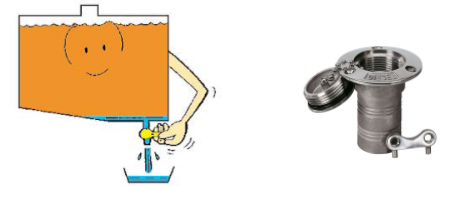 Vlotter element en inhoudsmeter
Waterafscheider en grof filter
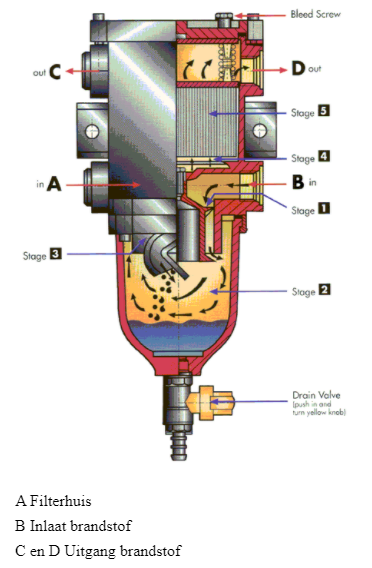 Waterafscheider met grof filter
Banjo bouten
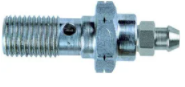 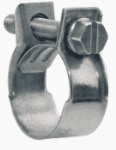 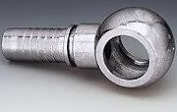 membraam opvoerpompje Fendt
Brandstof opvoerpompje membraam
plunjer brandstof opvoerpompje
Fijnfilters in verschillende uitvoeringen
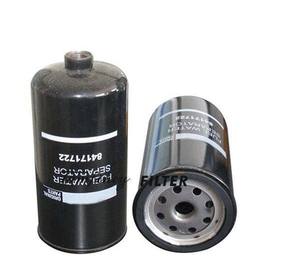 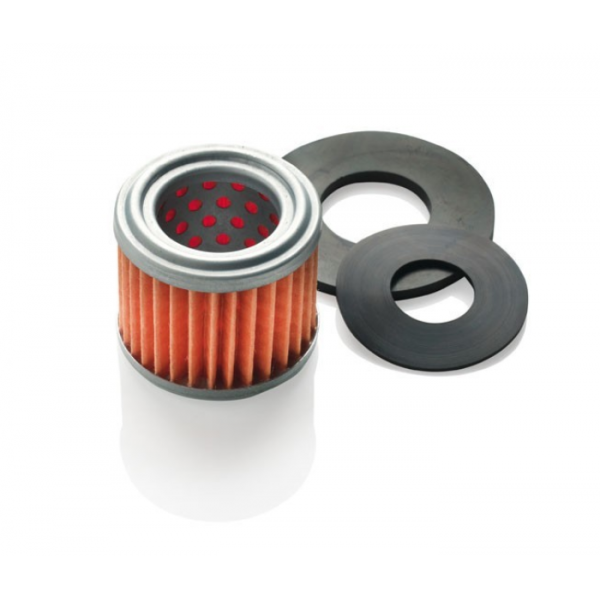 Diesel brandstofsysteem met lijnpomp
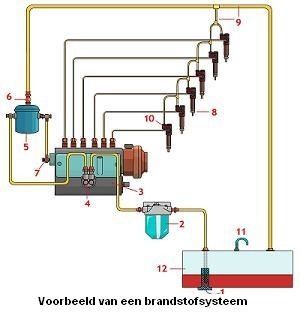 lijnpomp
In de praktijk
werking van een lijnpomp
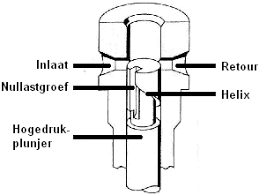 roterende pomp
In de praktijk
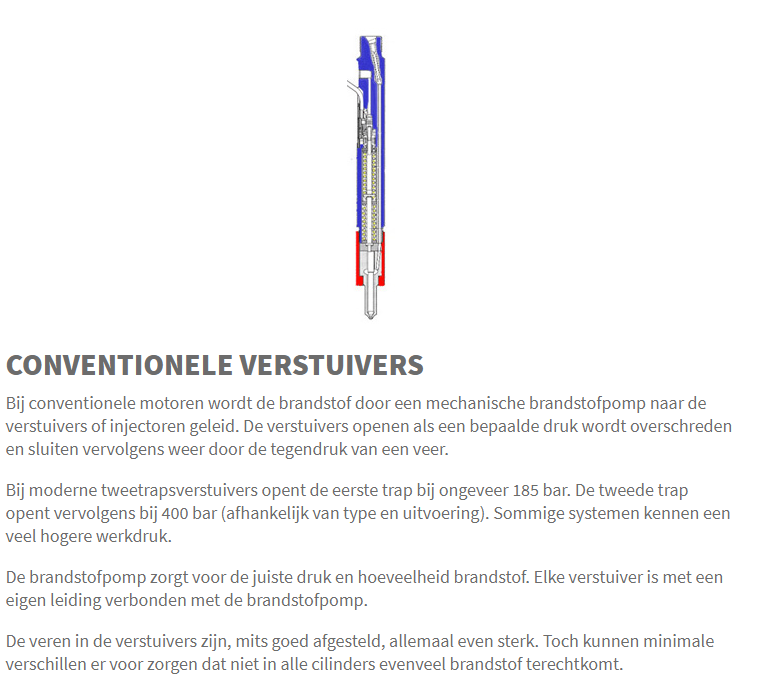 Werking van een verstuiver
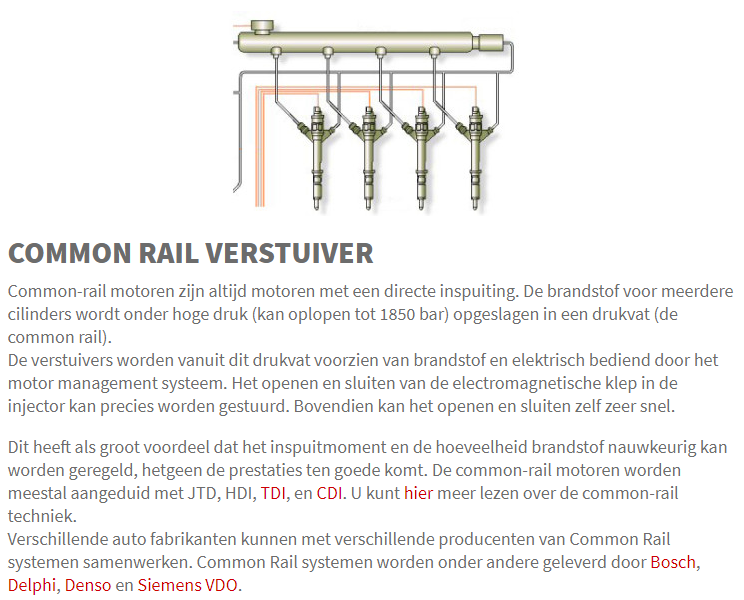 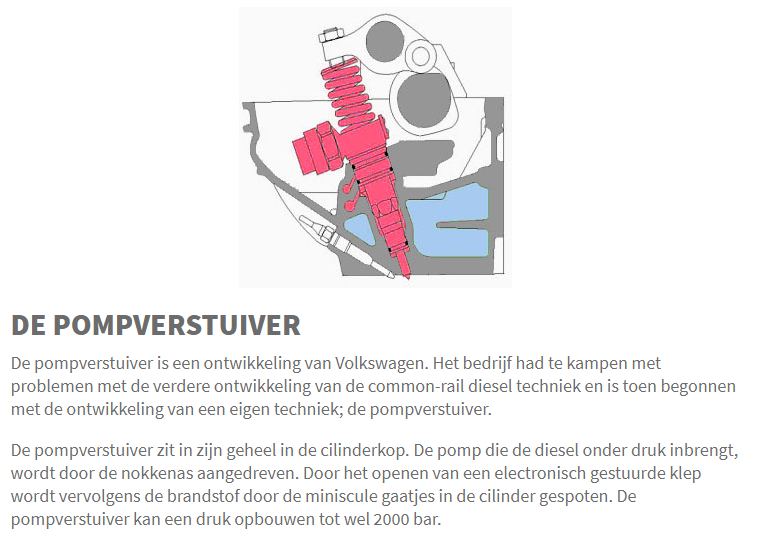 Verschillende inspuitdrukken
Conventionele verstuivers 180-400 bar

Pompverstuiver 2000 bar

Commonrail 1800 bar